Case Work Notes
A General Overview of Effective Case Work Documentation for Adult Protective and Developmental Services Case Managers 
(State and Community)




10/24/2016
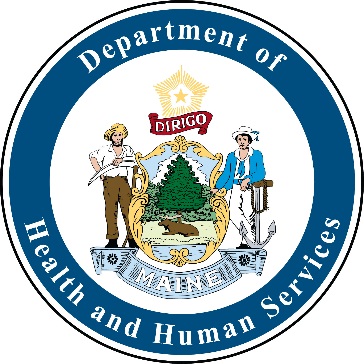 1
What is a Note?
2
What Should I Write a Note About?
3
What Information Should NOT be in a Note?
4
Why are Notes Important?
5
What Makes a “Good” Note?
6
What Should be Included in a Note?
7
Title of the Note (EIS Only)
8
Title of the Note (EIS Only)
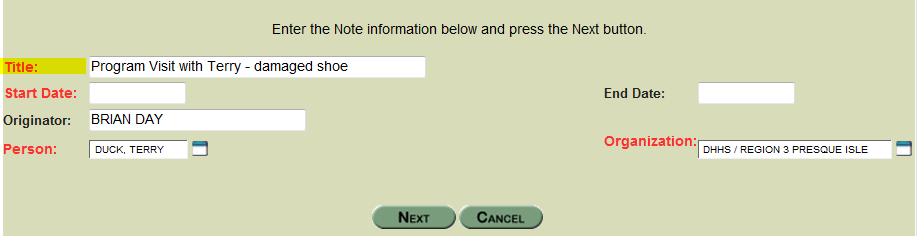 9
Date of Contact
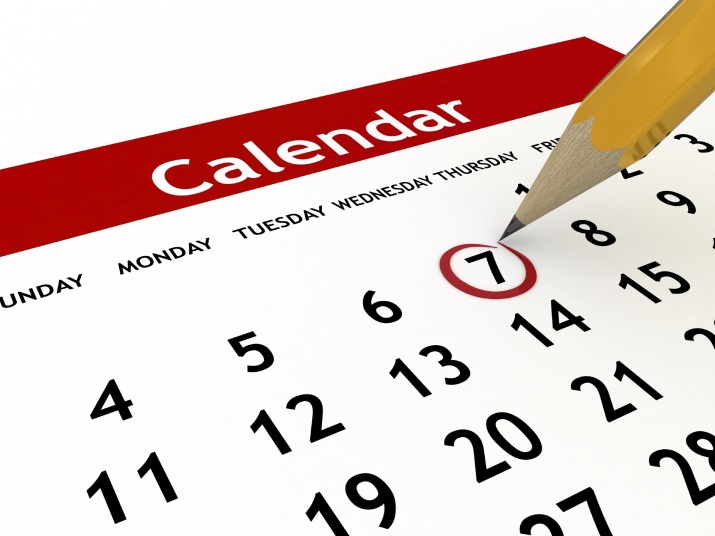 Case notes need to document the date of the contact.  EIS and MAPSIS usually prompt you for this, but it’s up to you to enter it correctly
10
Date of Contact - EIS
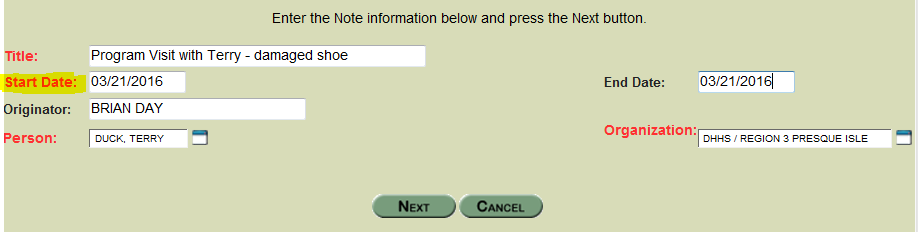 11
Date of Contact - MAPSIS
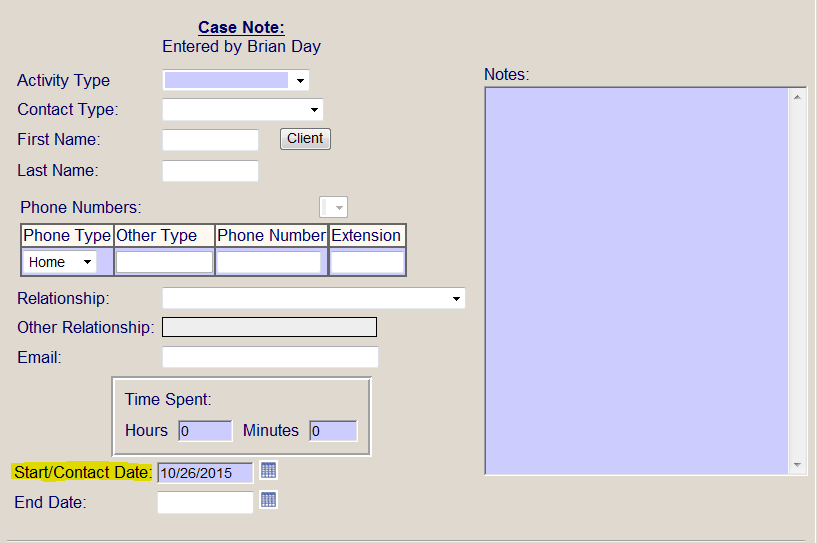 12
Type of Contact
13
Type of Contact - EIS
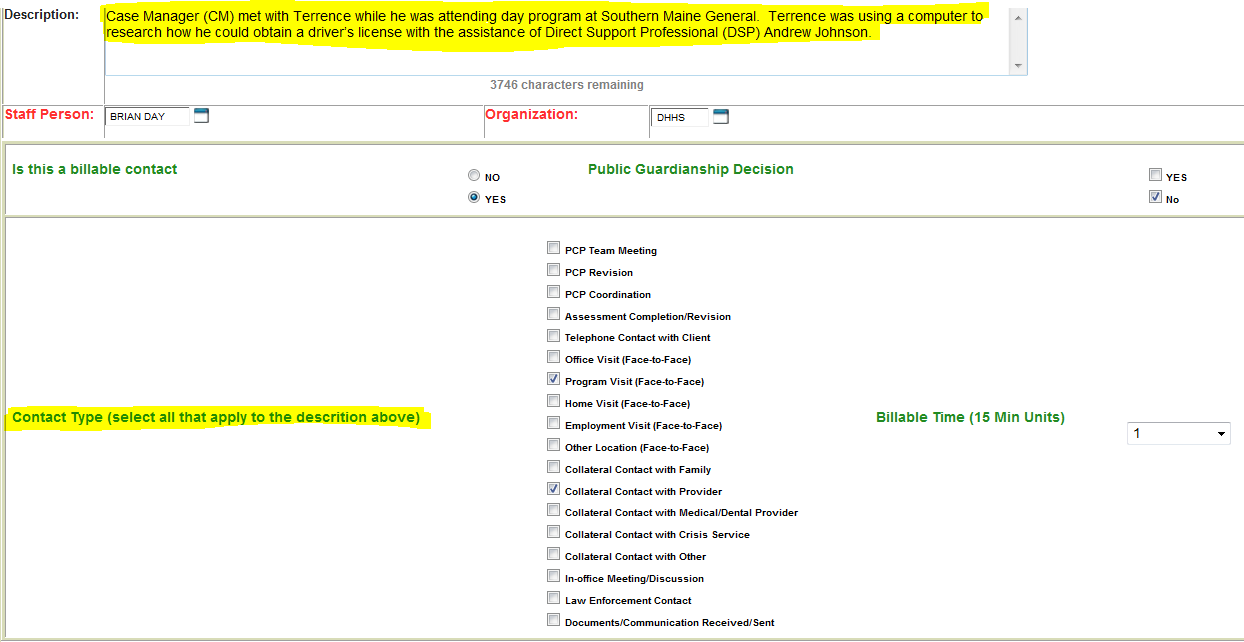 14
Type of Contact - MAPSIS
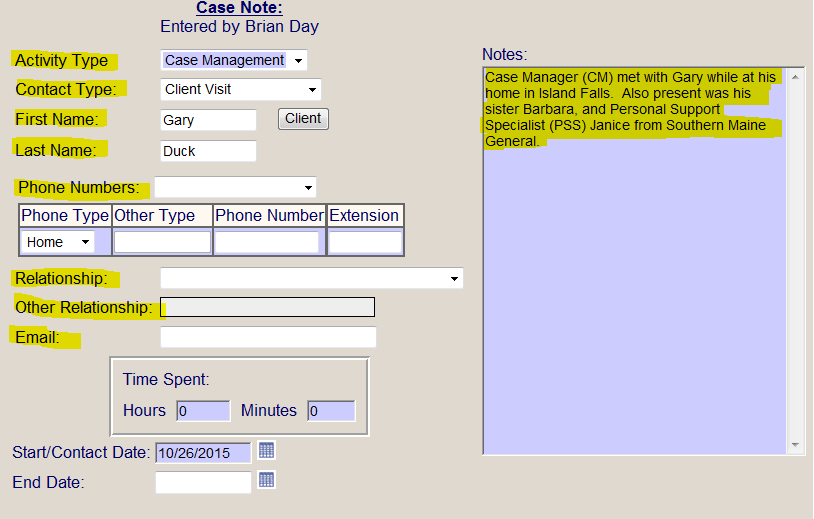 15
Observation(s)
16
Observation(s) – EIS
Terrence was appropriately dressed for the weather, as evidenced by wearing pants and a long-sleeve shirt during this cool day….
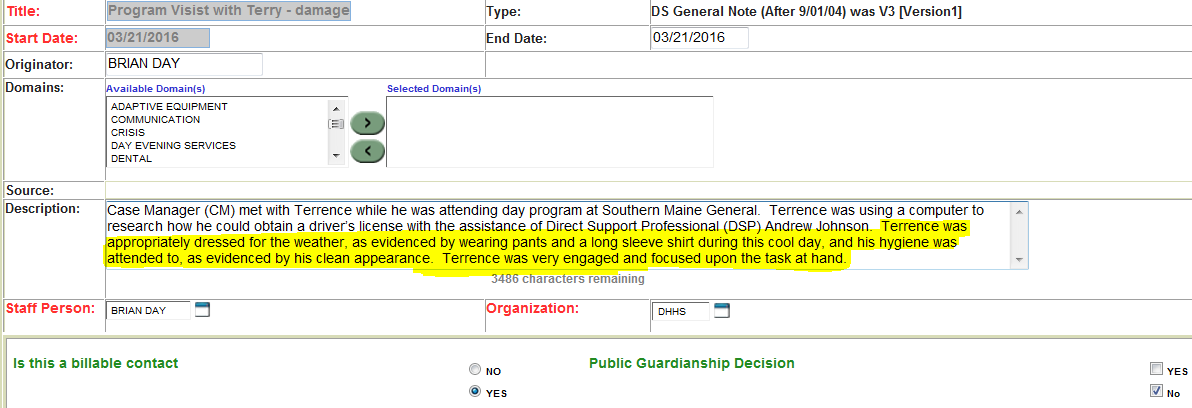 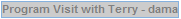 17
Observation(s) – MAPSIS
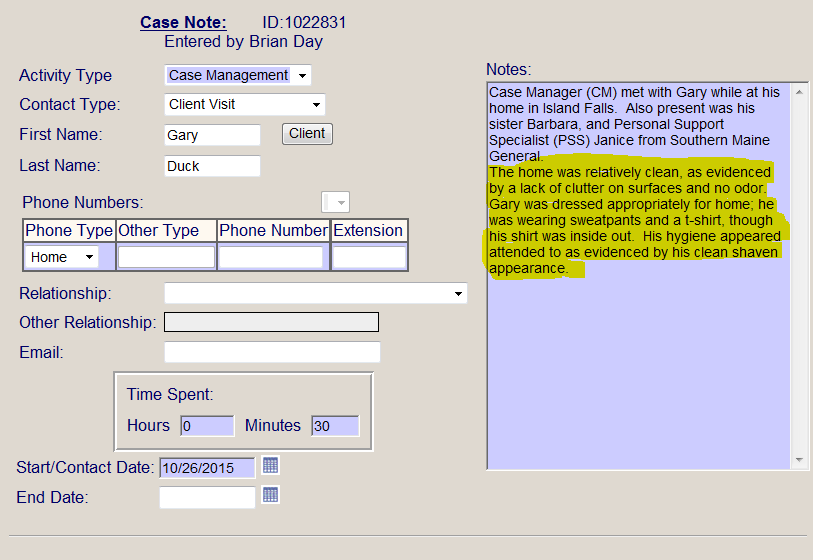 The home was relatively clean, as evidenced by a lack of clutter on surfaces and no odor…
18
Action(s)
19
Action(s) - EIS
CM inquired about Terrence’s day, and Terrence explained that his feet hurt…..
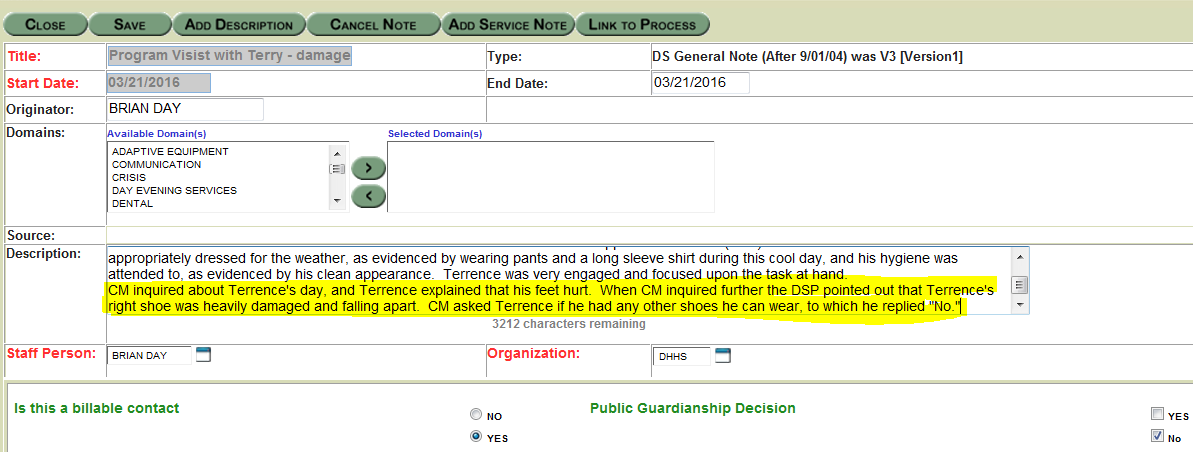 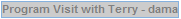 20
Action(s) - MAPSIS
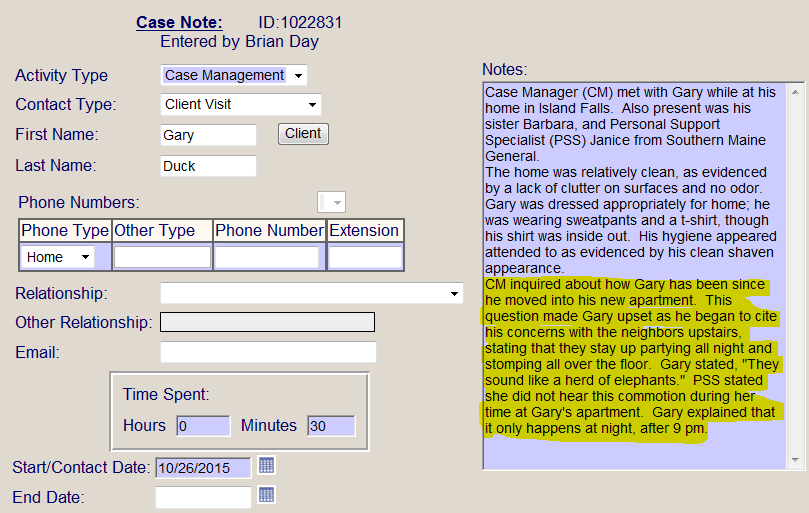 CM inquired about how Gary has been since he moved into his new apartment.  This question made Gary upset as he began to cite his concerns about the neighbors upstairs…
21
Follow-Up
The follow-up includes the actions which need to take place.
What needs to happen and who will do it.
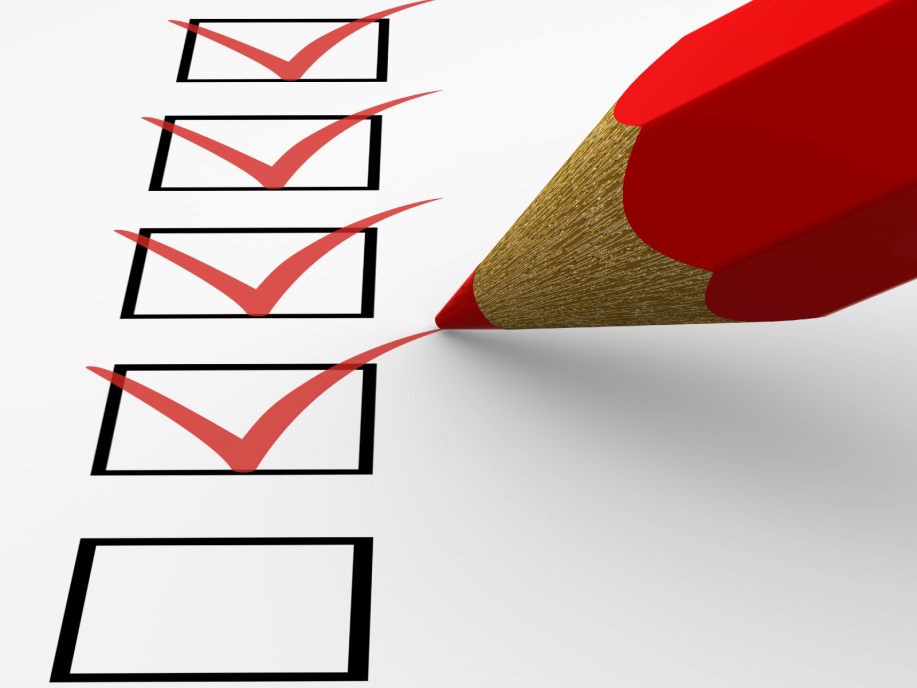 22
Follow-Up - EIS
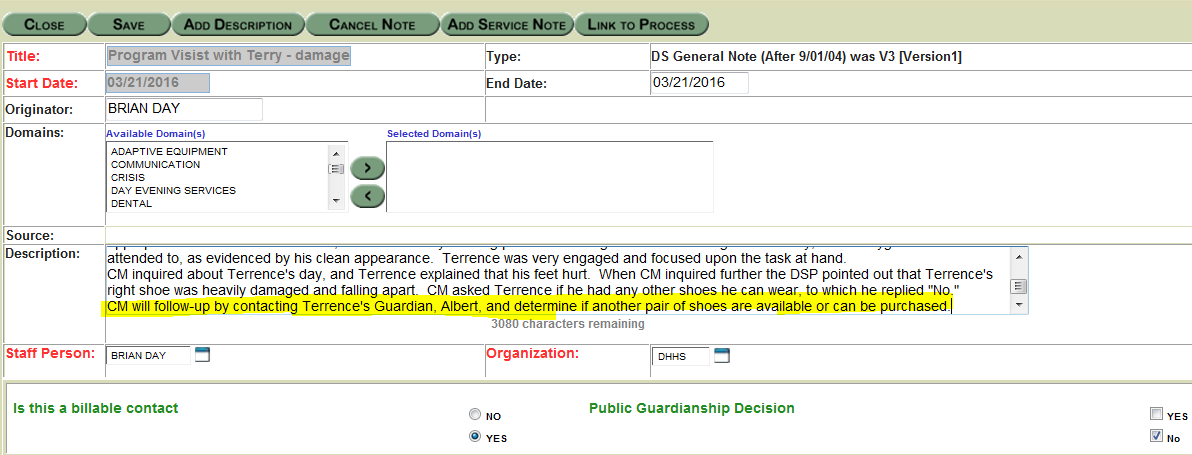 CM will follow up by contacting Terrence’s Guardian, Albert, and determine if another pair of shoes are available or can be purchased.
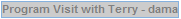 23
Follow-Up - MAPSIS
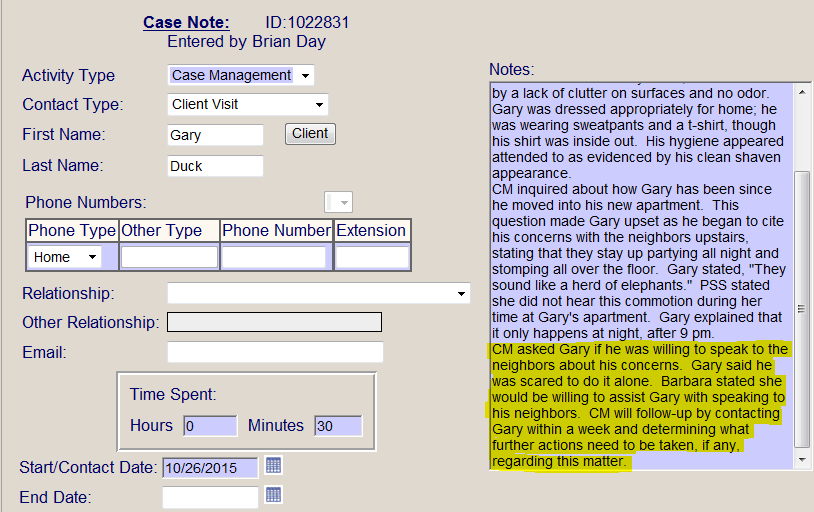 …CM will follow up by contacting Gary within a week and determining what further actions need to be taken, if any, regarding this matter.
24
Signature
All notes require the “signature” of the worker who entered it.  EIS and MAPSIS document who entered each note.  It is up to the Case Manager to make sure that the name listed is correct and that the correct username is being used.
25
Signature - EIS
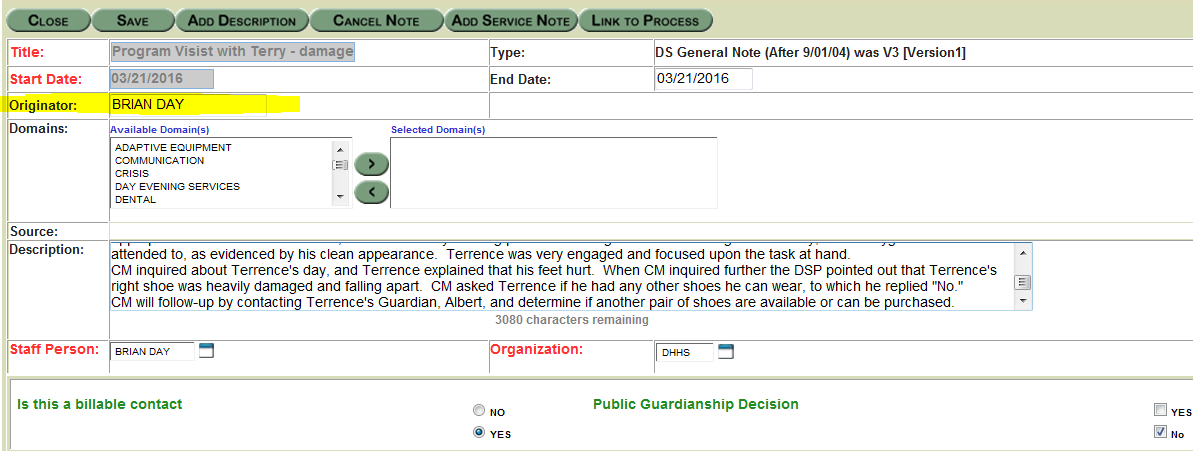 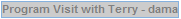 26
Signature - MAPSIS
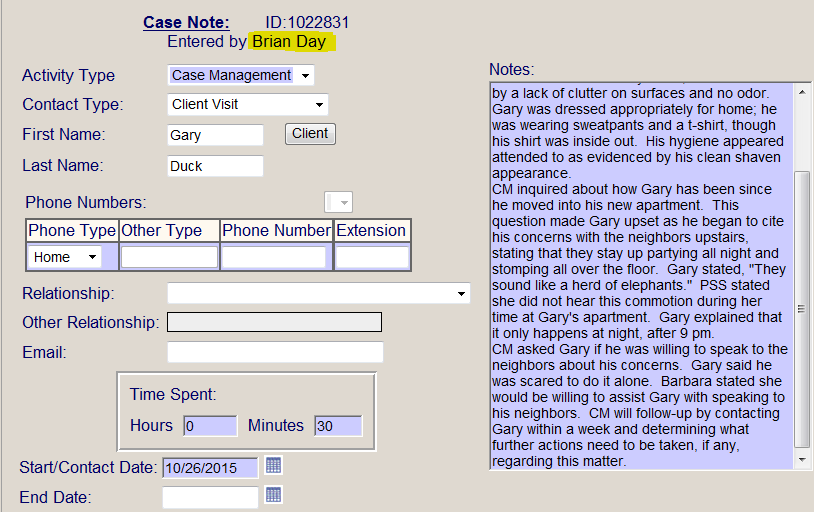 27
Specific Note Examples
Now that we have covered how a typical note is written and documented, we will now cover specific examples of what makes a note incorrect or correct.
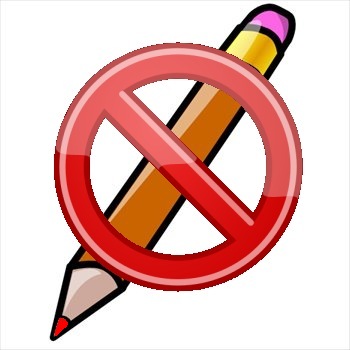 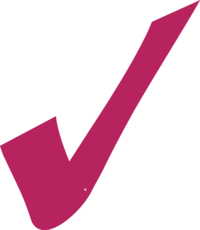 28
Facts
Notes should include facts and verified information.  Do not write assumptions or hearsay.
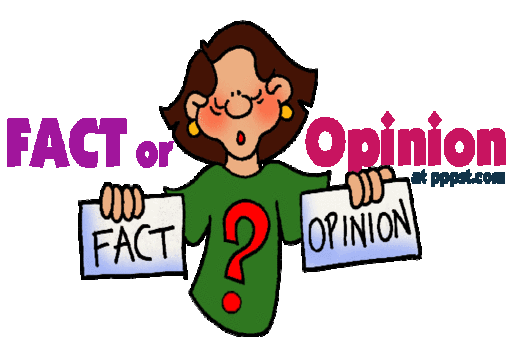 29
Example of Assumption (Incorrect)
CM assumes that Bobby just doesn’t want to provide Terrence with transportation
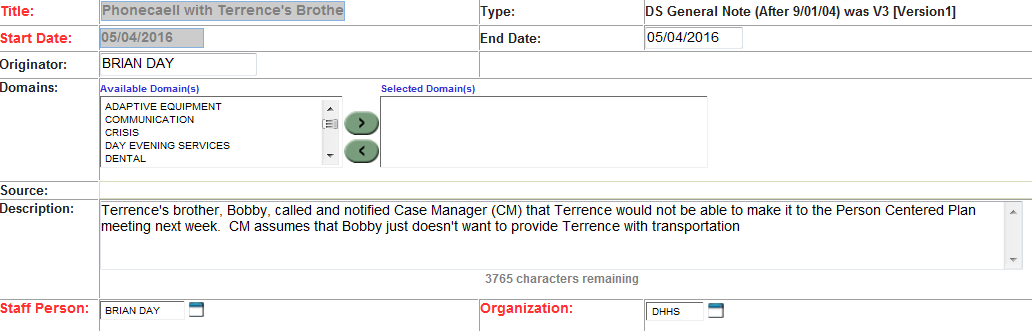 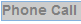 30
Example of Verifying Information and Writing Facts (Correct)
Bobby notified CM that Terrence is currently in the hospital due to being involved in a car accident.
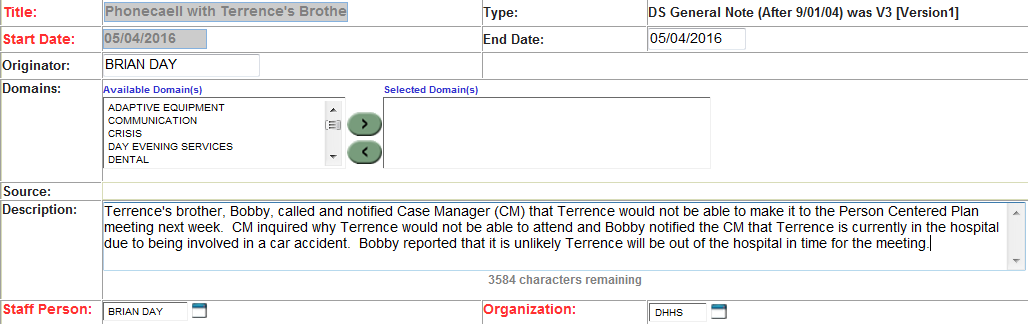 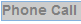 31
Objective
Notes should be objective
Not subjective
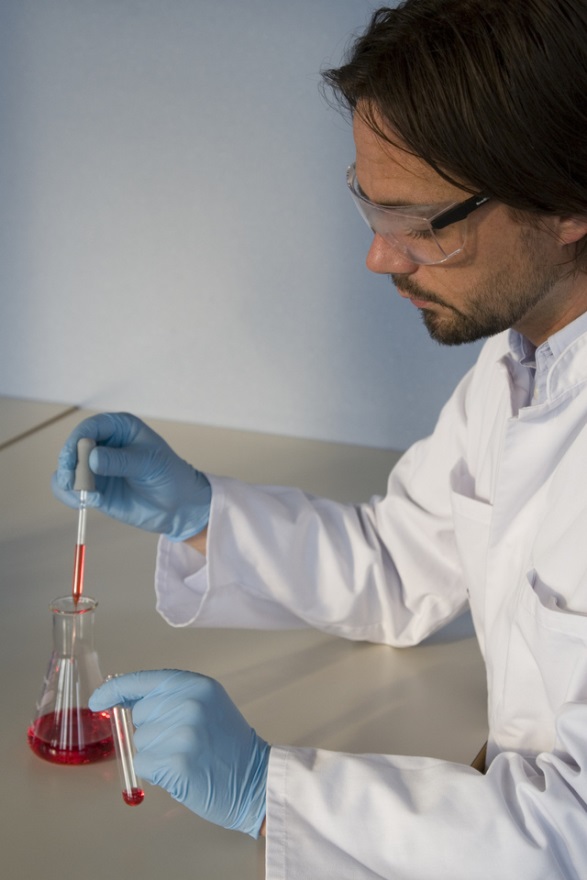 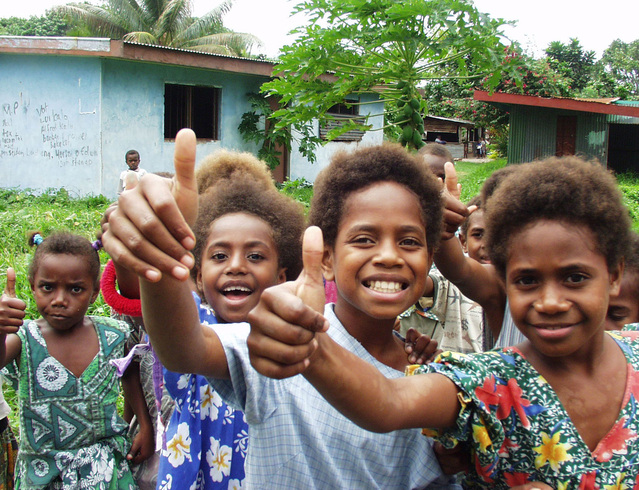 32
[Speaker Notes: Scientist Image from freeimages.com; Jean Scheijen; Thumbs up image from freeimages.com; Phillip Collier]
Subjective Example (Incorrect)
The place was disgusting and this Case manager cannot understand how anyone can live in such filth
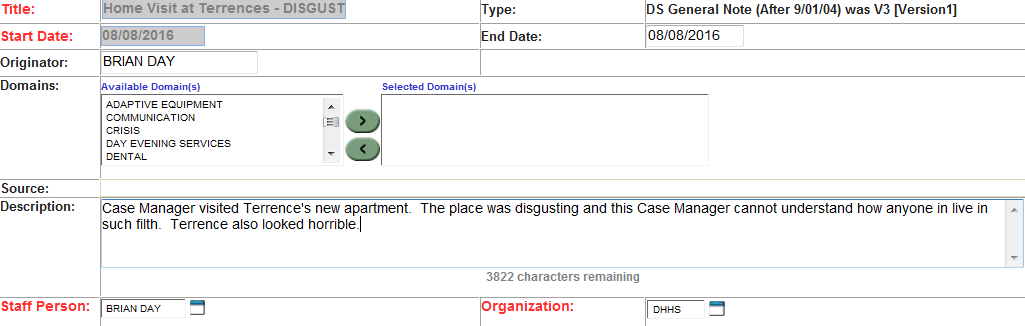 33
Objective Example (Correct)
The home was cluttered with magazines, newspapers, and trash bags.  A strong odor was also present.
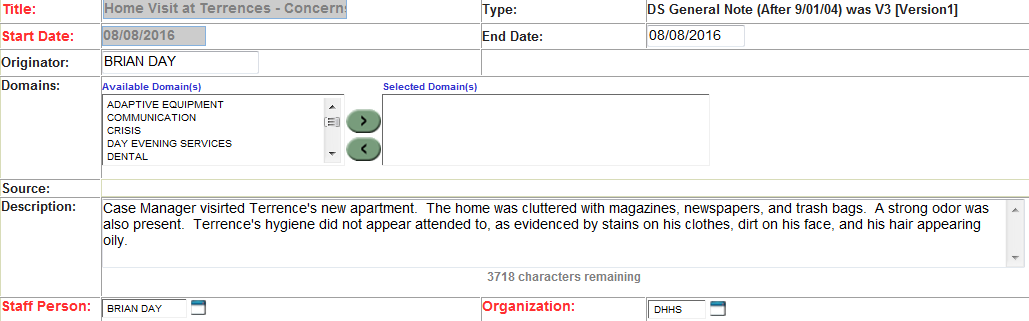 34
E-Mails
35
E-mail Example (Incorrect)
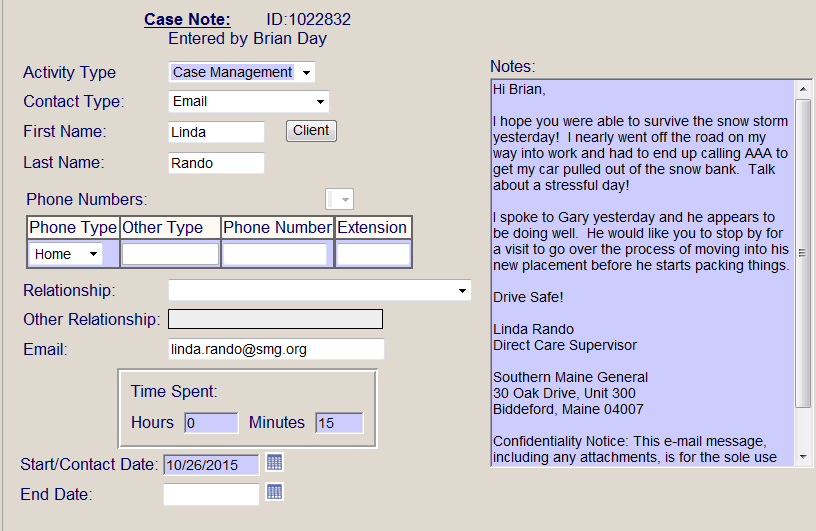 36
E-mail Example (Correct)
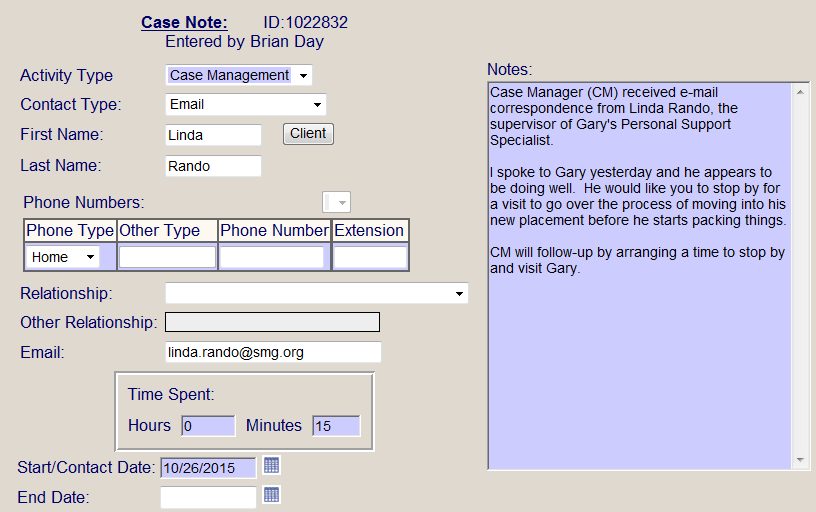 37
Acronyms and Abbreviations
Acronyms and abbreviations are acceptable, so long as they are defined before they are used in each note.
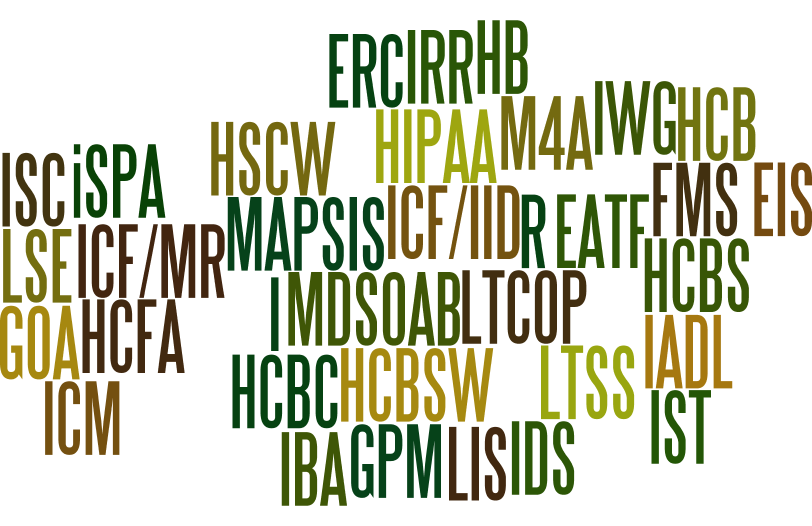 38
Acronyms and Abbreviations (Incorrect)
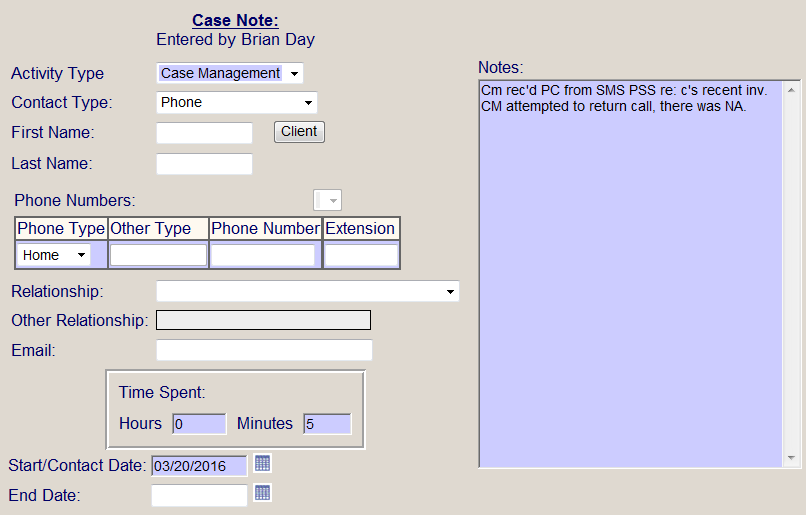 CM rec’d PC from SMS PSS re: c’s recent inv. CM attempted to return call, there was NA.
39
Acronyms and Abbreviations (Correct)
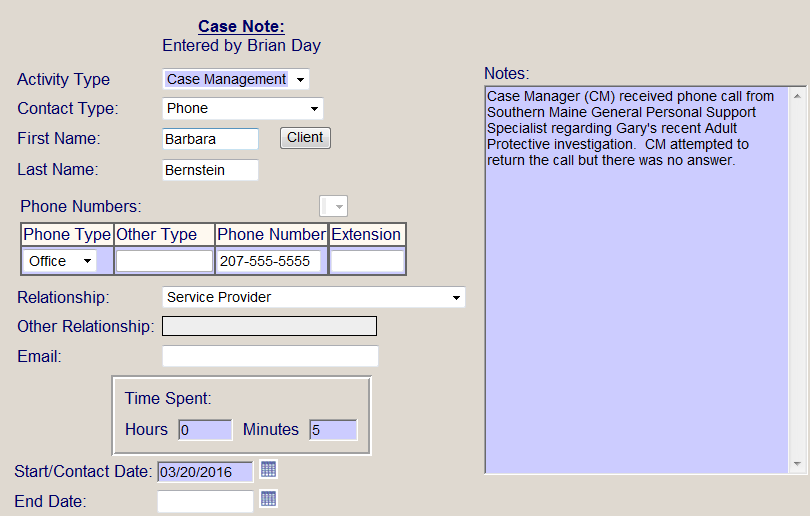 Case Manager (CM) received phone call from Southern Maine General Personal Support Specialist regarding Gary’s recent Adult Protective investigation.  CM attempted to return the call but there was no answer.
40
Remember!
41
Questions?
Wanda Lindsay, LSW
Wanda.Lindsay@maine.gov
Developmental Services Supervisor

Brian Day, LSW
Brian.A.Day@maine.gov
Policy and Compliance Specialist
42
Earn The Certificate
43
STOP
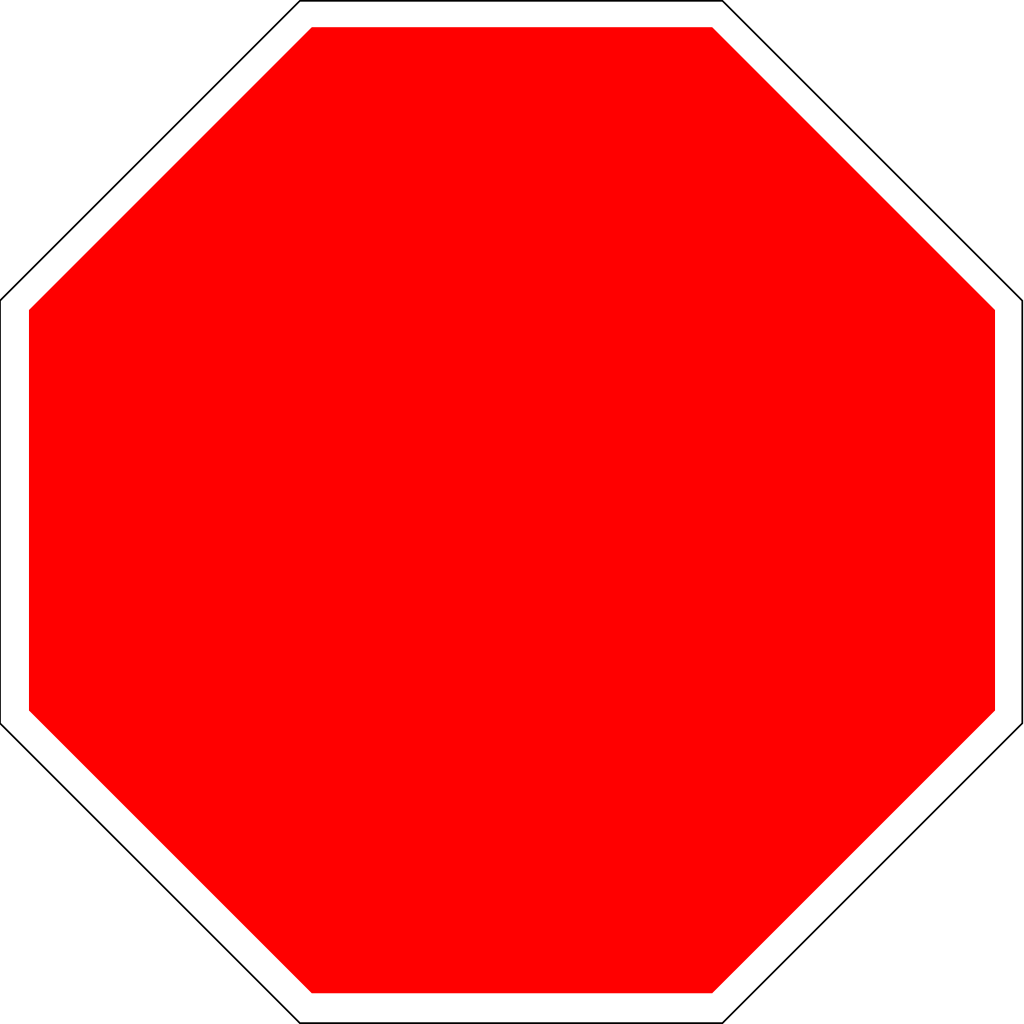 The remainder of this PowerPoint speaks to the Billing Requirements of MaineCare Section 13 Targeted Case Management.
44
Targeted Case Management
45
Contact Types in EIS
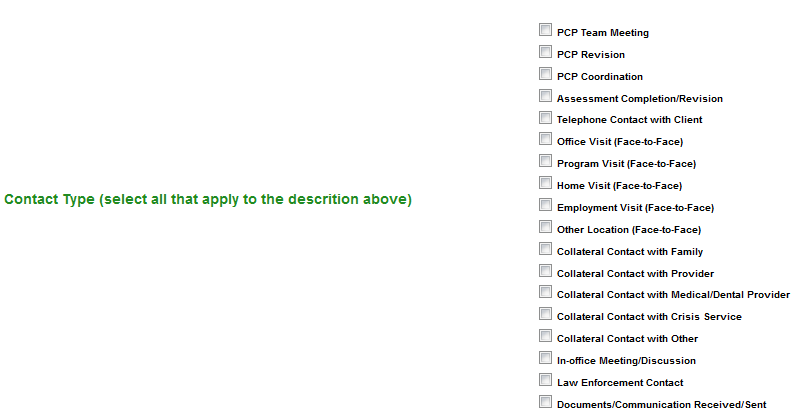 /Guardian
46
New Contact Types
47
Participant Contact Types
48
Collateral Contact Types
49
Other Contact Types
50
MaineCare Benefits Manual, Section 13.02 Covered Services
EIS Contact Types
A. Comprehensive Assessment and Periodic Re-assessment of an eligible member to determine service needs, including those activities that focus on needs identification, to determine the need for any medical, educational, social or other services. The comprehensive assessment and re-assessment must be conducted through face-to-face contact with the member and, where appropriate, consultation with other providers and with the member's family. A comprehensive assessment must be completed within the first thirty (30) days of initiation of services, and reassessment must occur as change in the member’s needs warrants or at a minimum on an annual basis. These activities include but are not limited to the following:
1.Taking client history; 
2.Identifying the needs of the individual and completing related documentation; and
3.Gathering information from other sources (family members, medical providers, social workers, and educators) if necessary, to form a complete assessment.
PCP Team Meeting

PCP Revision

PCP Coordination

Assessment Completion/Revision
51
[Speaker Notes: A. Comprehensive Assessment and Periodic Re-assessment of an eligible member to determine service needs, including those activities that focus on needs identification, to determine the need for any medical, educational, social or other services. The comprehensive assessment and re-assessment must be conducted through face-to-face contact with the member and, where appropriate, consultation with other providers and with the member's family. A comprehensive assessment must be completed within the first thirty (30) days of initiation of services, and reassessment must occur as change in the member’s needs warrants or at a minimum on an annual basis. These activities include but are not limited to the following:
1.Taking client history; 
2.Identifying the needs of the individual and completing related documentation; and
3.Gathering information from other sources (family members, medical providers, social workers, and educators) if necessary, to form a complete assessment.]
MaineCare Benefits Manual, Section 13.02 – Covered Services
EIS Contact Types
B. Development and Periodic Revision of the Individual Plan of Care is based on information collected through a comprehensive assessment or re-assessment that:
1.Specifies the goals and actions to address the medical, social, educational, and other services needed by the eligible individual. Because the assessment of the member’s needs must be comprehensive, the individual plan of care must also be comprehensive to address all identified needs. Re-evaluation of the individual plan of care must occur as a change in the member’s needs occurs or at a minimum every ninety (90) days. A member may decline to receive services that have been identified as needs in the individual care plan. If the member declines services listed in the individual care plan, this must be documented in the individual’s case record. This 90 day re-evaluation may be completed by the comprehensive case manager. 
2.Develops and periodically revises the Individual Care Plan and to the extent possible: 
a. Ensures the active participation of the member and as appropriate, the member's parent(s) or legal guardian;
b.	Works with the member (and others as appropriate) to develop goals; and
c.	Identifies a course of action to respond to the member’s assessed needs. For a child, the plan of care must be developed with a Child and Family Team.
PCP Team Meeting

PCP Revision

PCP Coordination

Assessment Completion/Revision
52
MaineCare Benefits Manual, Section 13.02 – Covered Services
EIS Contact Types
Documents/ Communication          Sent/ Received
Collateral Contact with Family/Guardian
Collateral Contact with Provider
Collateral Contact with Medical/Dental Provider
Collateral Contact with Crisis Service
Collateral Contact with Other
In Office Meeting/ Discussion
C. Referral and Related Activities that help an eligible member obtain needed services. As part of the coordination function, the comprehensive case manager must avoid the duplication of services. The case management referral activity is completed once the referral and linkage has been made. (Referral and related activities do not include providing transportation to the service to which the member is referred, escorting the individual to the service, or providing child care so that an individual may access the service.) These activities are for the purpose of linking the member with medical, social, educational providers or other programs and services that are capable of providing needed services to address identified needs and achieve goals specified in the care plan.
These activities include: 
1.Making referrals to providers for needed services, including documentation, and 
2.Scheduling appointments for the member.
53
MaineCare Benefits Manual, Section 13.02 – Covered Services
EIS Contact Types
PCP Coordination
Telephone Contact with Client
Office Visit (Face to Face)
Program Visit (Face to Face)
Home Visit (Face to Face)
Employment Visit (Face to Face)
Other Location (Face to Face) 
Collateral Contact with Family/Guardian
Collateral Contact with Provider
Collateral Contact with Medical/Dental Provider
Collateral Contact with Crisis Service
Collateral Contact with Other
In Office Meeting/ Discussion
Collateral Contact with Provider
Collateral Contact with Medical/Dental Provider
Collateral Contact with Crisis Service
Collateral Contact with Other
In Office Meeting/ Discussion
Law Enforcement Contact
D. Monitoring and Follow-Up Activities that include activities and contacts that are necessary to ensure that the individual care plan is effectively implemented and adequately addresses the needs of the eligible member. This includes contact with the member as needed to monitor the care plan objectives and, if appropriate, periodic contact with the member's family, providers, or other entities. Monitoring may involve either face-to-face or telephone contact. These activities may be conducted as frequently as necessary, but not less than annually, to help determine whether:
1.Services are being furnished in accordance with the individual care plan;
2.Services in the care plan are adequate to address the needs of the member; and
3.Needs or status of the member has changed which requires necessary adjustments in the care plan and service arrangements with providers or service termination.
54
Questions About Billing?
55
Thematic Note
56
Thematic Note Example
Case Manager (CM) received a phone call from Terry regarding his dissatisfaction with community supports.  … CM contacted Community Support supervisor… CM coordinated a meeting…
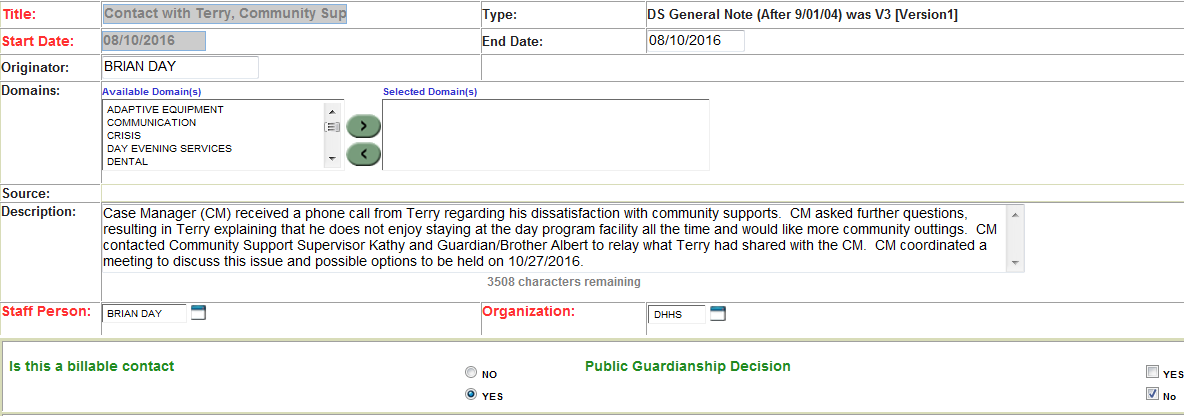 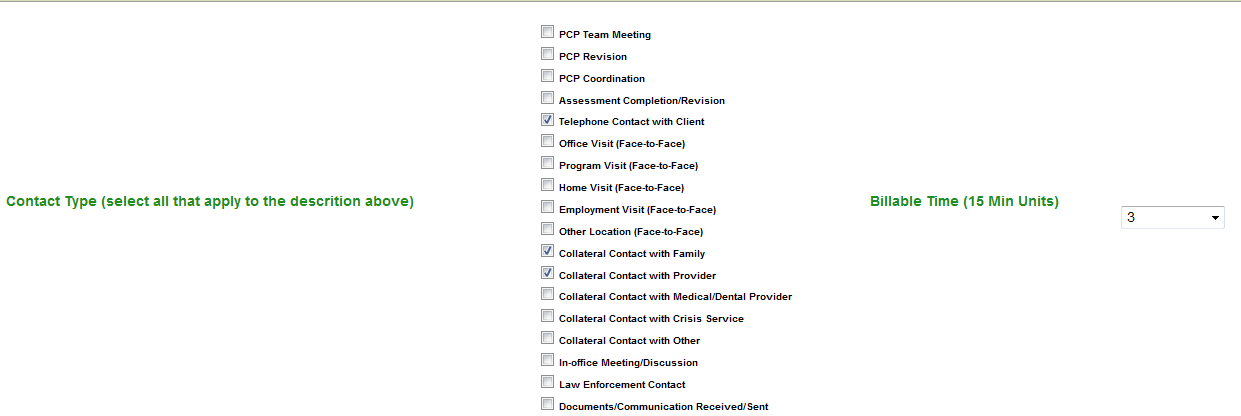 /Guardian
57
Writing Skills
58
Earn The Certificate
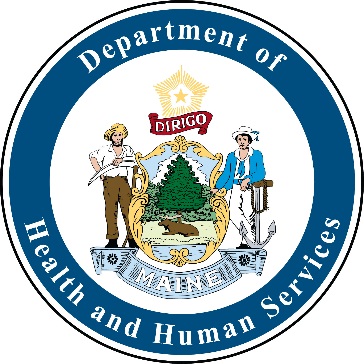 59